Pravidla pro realizaci projektů
Pravidla pro zapojení partnerů
Partner se podílí se na realizaci věcných aktivit projektu



NE administrace projektu nebo dodání zboží

NE aktivity, které mohou být běžně na trhu poskytnuty jako služby dalšími subjekty


Pouze partneři bez finančního podílu. Partneři musí patřit do skupiny oprávněných žadatelů uvedených ve výzvě.
Řízení projektu
Zahájení projektu
Datum ve Smlouvě o financování
Předpokládané datum zahájení → do Žádosti o podporu
Zohlednit délku procesu schvalování žádostí (zpravidla 7 měsíců) 

Informování o realizaci projektu - Zprávy o realizaci
Průběžné zprávy o realizaci projektu (po skončení etapy nebo 6 měsíců)
Závěrečná zpráva o realizaci projektu
Průběžnou i Závěrečnou ZoR projektu je nutné předložit nejpozději do 30 kalendářních dnů od ukončení příslušného sledovaného období
Řízení projektu
Udržitelnost projektu (3/5 let)

Stanovení podmínky bude vždy uvedeno ve Smlouvě o financování.

Po celé období udržitelnosti musí být dodržen účel dotace 
výzva č. 48 – Odborné učebny /obsazenost/ vytíženost 

Zprávy o udržitelnosti projektu (vždy za každých uplynulých 12 měsíců od poslední platby příjemci, resp. finančního vypořádání)
Průběžná zpráva o udržitelnosti projektu 
Závěrečná zpráva o udržitelnosti projektu
Řízení projektu
Změny projektu

Změny projektu před uzavřením Smlouvy o financování provádět nelze

Změny po uzavření Smlouvy o financování:

Nepodstatné změny – nevyžadují schválení ŘO, jsou vzaty pouze „na vědomí“ (ihned/se Zprávou o realizaci/udržitelnosti)

Podstatné změny – vždy vyžadují schválení ŘO (bez/s Dodatkem)


Definice a příklady podstatných a nepodstatných změn jsou uvedeny v Pravidlech pro žadatele a příjemce
Pravidla pro publicitu projektů
Povinnost informovat veřejnost o podpoře získané z fondů např.:
Na webu organizace
Plakát A3
Dočasný billboard při provádění projektu
Po dokončení projektu vystaví příjemce stálá pamětní deska nebo stálý billboard (do tří měsíců) 

V Pravidlech pro žadatele a příjemce jsou stanoveny náležitosti povinné i nepovinné publicity

Povinné prvky na povinných a nepovinných nástrojích
Znak EU
Název „Evropská unie“
Odkaz na ESI fondy
Odkaz na program
Logo hlavního města Prahy
Pravidla pro publicitu projektů
U povinných nástrojů se použijí pouze 2 loga:












Na povinných nástrojích (deska, billboard, plakát A3) není možné použít další loga
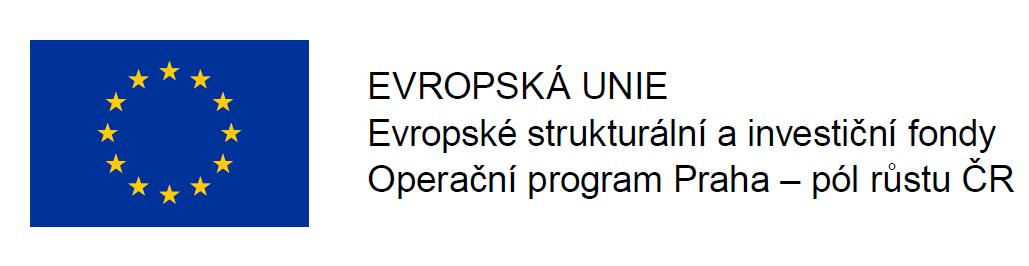 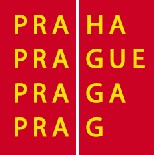 [Speaker Notes: Provedení desky, billboardu nebo plakátu musí být v souladu s Manuálem jednotného vizuálního stylu. 
Podrobné informace k grafickému či barevnému provedení v PpŽP]
Indikátory
Sledují se na úrovni programů i projektů

Výchozí hodnota indikátoru – stav před začátkem realizace
Cílová hodnota indikátoru – plánovaný stav

Dosažená hodnota indikátorů – skutečný stav po ukončení realizace


Indikátory výstupu

sledování a vyhodnocování 
informace o okamžitých výstupech realizace
[Speaker Notes: Správné nastavení hodnot indikátorů je zásadní pro hodnocení projektu.

Indikátor je nástroj pro měření cíle/plánu, postupu či dosažených efektů jednotlivých úrovní implementace operačního programu

Indikátory tak poskytují zpětnou vazbu o tom, zda podpora splnila svůj účel, tj. zda projekty dosáhly cílů, které žadatelé jako cíle podpory vymezili

Indikátory v rámci OP PPR vychází z tzv. Národního číselníku indikátorů pro programové období 2014-2020 (NČI 2014+). NČI 2014+ definuje po metodické a technické stránce soubor schválených indikátorů včetně všech povinných parametrů indikátoru (viz MP Indikátory).
Indikátory výstupu
Tyto indikátory jsou určené pro sledování a vyhodnocování prováděných opatření a aktivit, které charakterizují konkrétní činnost. Podávají informace o okamžitých výstupech realizace jednotlivých operací / akcí / projektů v rámci programu. Příjemci mají činnosti, které vedou ke vzniku výstupů, plně pod kontrolou. 
Indikátory výstupů vyjadřují např. počty osob, které byly v rámci daného projektu podpořeny. 
 
Indikátory výsledku
Jedná se o indikátory s přímou vazbou na stanovené cíle. Slouží k prokázání, zda bylo cíle projektu / programu dosaženo.  Indikátory výsledků vyjadřují okamžité efekty podpory, ke kterým došlo v době realizace projektu. Výsledky vznikají díky činnosti projektu, příjemci na ně mají výrazný vliv, ale jejich dosahování je zčásti závislé i na vlivech nekontrolovatelných příjemci (typicky reakce cílových skupin na aktivity projektu, např. o umístění podpořené osoby na trh práce nerozhoduje jen kvalita rekvalifikačního kurzu, ale i snaha účastníka).]
Indikátory definované ve výzvě č. 48
Žadatel stanovuje cílové hodnoty těchto indikátorů:
Indikátory definované ve výzvě č. 48
V případě, že žádost o podporu bude podpořena, bude mít žadatel povinnost vykazovat dosažené hodnoty také pro indikátor z následující tabulky:
DĚKUJEME ZA POZORNOST
Tým prioritní osy 4	
   Martina Vošvrdová
   Jana Olíková
   Gabriela Valová
   Jan Ryšavý
   Pavla Netolická
				
   ODBOR EVROPSKÝCH FONDŮ   MAGISTRÁT HL. M. PRAHY   Rytířská 406/10
   110 00 Praha 1

   www.penizeproprahu.cz/kontakty
   jmeno.prijmeni@praha.eu